Санкт-Петербургское государственное бюджетное стационарное учреждение социального обслуживания «Центр для детей-сирот и детей, оставшихся без попечения родителей, № 7 Кировского района»
Особенности организации коррекционно-развивающей работы  с детьми с интеллектуальной недостаточностью в условиях детского дома
Л. В. Иващенко – учитель-логопед
Н. Е. Пояркова – учитель-дефектолог
С. П. Быкова – учитель-логопед
Я. М. Канцер – заместитель директора по УВР
«Нет такой стороны воспитания, понимаемого в целом, на которую обстановка не оказывала бы влияния, нет способности, которая не находилась бы в прямой зависимости от непосредственно окружающего ребёнка конкретного мира»
Е. И. Тихеева
Нормальное развитие ребёнка возможно только при совокупности нескольких условий:
здоровье ребёнка;
благоприятная социально-педагогическая развивающая среда, включающая специально организованное предметно-игровое пространство, обеспечение условий для познавательного речевого, эмоционального развития;
желание и интерес ребёнка к окружающему.
Особенности организации учебно-воспитательной работы в условиях детского дома
Виды  деятельности
Круглосуточный прием и содержание детей, а также детей, временно помещенных в организацию для детей-сирот по заявлению законных представителей, в том числе создание условий пребывания детей в организации для детей-сирот, приближенных к семейным и обеспечивающих безопасность детей.
Уход за детьми, организация физического развития детей с учетом возраста и индивидуальных особенностей, организация получения детьми образования, а также воспитание детей, в том числе физическое, познавательно-речевое, социально-личностное, художественно-эстетическое, включая духовно-нравственное, патриотическое, трудовое, с привлечением детей к самообслуживающему труду, мероприятиям по благоустройству территории организации для детей-сирот, в учебных мастерских и подсобных хозяйствах.
Виды  деятельности
Создание условий доступности получения детьми с ограниченными возможностями здоровья и детьми-инвалидами услуг, предоставляемых организациями для детей-сирот.
Осуществление мероприятий по обеспечению оптимального физического и нервно-психического развития детей.
Оказание детям квалифицированной помощи в обучении и коррекции имеющихся проблем в развитии.
И другие виды деятельности, направленные на обеспечение защиты прав детей.
Основные направления коррекционно-педагогического процесса
В диагностическом блоке ведущей задачей является организация комплексного медико-психолого-педагогического изучения ребенка в динамике коррекционно-воспитательного процесса и одновременно в целях разработки индивидуальной программы развития ребенка.
  Блок воспитательных задач направлен на решение вопросов социализации, повышения самостоятельности и автономии ребенка, становления нравственных ориентиров в деятельности и поведении дошкольника, а также воспитания у него положительных личностных качеств.
Основная задача
в работе  с детьми, имеющими  проблемы в интеллектуальном развитии  – обеспечить каждому ребенку максимальный уровень физического, умственного и нравственного развития; организовать учебно-воспита-тельную работу, направленную на коррек-цию, компенсацию и предупреждение вторичных отклонений в развитии с учетом индивидуальных возможностей каждого ребенка.
требования к организации учебно-воспитательного процесса
Планомерная организация сбора и анализа информации о проблемах личности или группы детей с целью изучения возможностей и способов социально-педагогического воздействия на их развитие
требования к организации учебно-воспитательного процесса
Знакомство с документами:
заключением ЦПМПК;
медицинскими картами, т.к. изучение медицинской  документации является важным методом диагностики, и это помогает понять причины  и характер интеллектуальной недостаточности;
с педагогической характеристикой;
социальная справка (социальный анамнез развития ребёнка)
Входная диагностика
Учитель-дефектолог;
Учитель-логопед;
Педагог-психолог;
Социальный педагог;
Инструктор по ФИЗО;
Музыкальный руководитель;
Педагоги дополнительного образования;
Воспитатель.
Обследование для определения уровня актуального развития:
Двигательные, коммуникативные и речевые возможности ребёнка;
Особенности мышления;
Особенности сенсорно-перцептивного развития;
Особенности эмоционального развития;
Поведенческие реакции;
Сформированность навыков самообслуживания;
Сформированность навыков предметно-практической деятельности;
Потенциальные возможности ребёнка
Программный материал
распределен по 3-4 этапам обучения
программное содержание представлено в виде постепенно усложняющихся  этапов
сроки работы по каждому этапу предлагаются ориентировочные
Физическая культура
Здоровье
Чтение художественной литературы
Безопасность
СОЦИАЛИЗАЦИЯ
МУЗЫКА
ТРУД
Коммуникация
Познание
Художественное творчество
ФГОС дошкольного образования 
«Санитарно-эпидемиологические требования к устройству, содержанию и организации режима работы организаций для детей-сирот, и детей, оставшихся без попечения родителей» (СанПиН 2.4.3259-15)
Содержание учебного плана
базисные компоненты коррекционного обучения;
содержание коррекционной работы вне занятий;
распределение занятий между специалистами.
Учитель-дефектолог, логопед
занятия по познавательно-речевому развитию (формирование мышления, формирование элементарных математических представлений, конструктивных умений, ознакомление с окружающим, развитие речи, развитие мелкой моторики, сенсорное развитие, обучение грамоте и т.д.) 
    Задачи познавательно-речевого развития решаются в процессе игры (организованной в форме занятия или свободной деятельности) и в процессе занятий
Воспитатель
практическая деятельность детей, направленная на художественно-эстетическое развитие детей (изобразительная, театрализованная и художественно-речевая деятельности);
социально-личностное развитие; 
формирование культурно-гигиенических навыков и навыков самообслуживания. 
      Задачи социально-личностного развития решаются в повседневной жизни, в процессе обучения с-р и театрализованным играм, в процессе организованных и свободных занятий, а также в коррекционно-образовательной работе по развитию речи в режимные моменты
Инструктор по ФИзо
Главная задача - физическое развитие и забота об укреплении здоровья детей. 
работа  проводится комплексно, системно, согласованно с врачом и его рекомендациями. Занятия  по физическому  воспитанию носят игровой характер, в них включаются игры, направленные  на развитие внимания  памяти, произвольности движений, самоконтроля и коррекцию личностных нарушений
Дополнительное образование
Участие в конкурсах, спортивных соревнованиях …
Досуговая деятельность
На хоккее
Досуговая деятельность
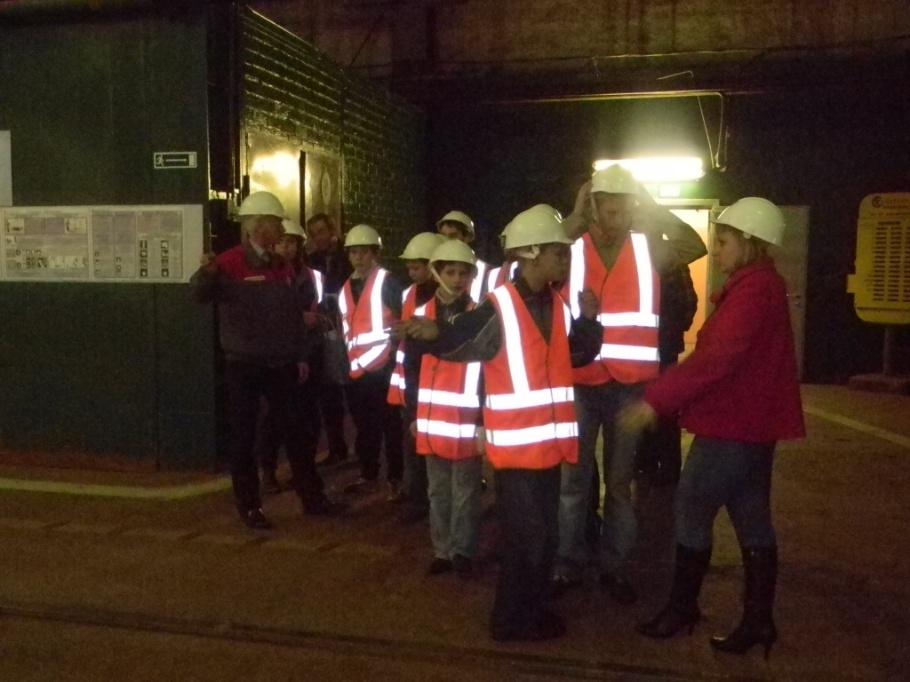 Исаакиевский собор
Музей авиации
Кировский завод
Досуговая деятельность
В музее полиции
Модель целостного педагогического процесса
Воспитатели

  Воспитанники
Основные направления в работе:
Создание благоприятных условий, приближённых к домашним, способствующих развитию личности.
Нравственное воспитание детей с проблемами в интеллектуальном развитии, как основа формирования личности и подготовка детей к будущей самостоятельной жизни.
Развитие навыков общения как основа всей коррекционно-развивающей работы, одно из важных условий социальной адаптации детей-сирот.
Основные направления в работе:
Создание благоприятных условий, приближённых к домашним, способствующих развитию личности.
Нравственное воспитание детей с проблемами в интеллектуальном развитии, как основа формирования личности и подготовка детей к будущей самостоятельной жизни.
Развитие навыков общения как основа всей коррекционно-развивающей работы, одно из важных условий социальной адаптации детей-сирот.
ЗДОРОВ
ВОСПИТАН
ОБРАЗОВАН
ВЫПУСКНИК ДЕТСКОГО  ДОМА
СОЦИАЛИЗИРОВАН
ДУХОВНО  РАЗВИТ
Модель выпускника детского дома